MINDOUT
SESSION 12
.................................................................................................
Review
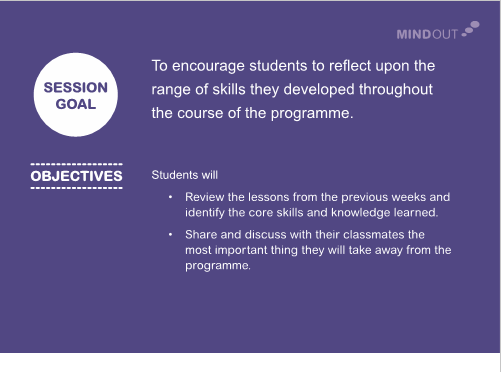 MINDOUT
To encourage students to reflect upon the
range of skills they developed throughout the course of the programme.
SESSION
GOAL
------------------
OBJECTIVES
------------------
Students will
•
Review the lessons from the previous weeks and
identify the core skills and knowledge learned.
Share and discuss with their classmates the
most important thing they will take away from the programme.
•
Programme Review
MINDOUT
INTRODUCTION
SESSION
Minding your Mental Wellbeing
SESSION 01
Boosting Self-Esteem and Confidence
SESSION 02
Dealing with Emotions
SESSION 03
Challenging Thoughts
SESSION 04
Coping with Challenges
SESSION 05
Support from Others
SESSION 06
Walking in Someone Else’s Shoes
SESSION 07
Managing Conflict
SESSION 08
Connecting with Others
SESSION 09
Giving and Getting Help
SESSION 10
Making Decisions
SESSION 11
Happiness and Wellbeing
SESSION 12
Review
MINDOUT
Introduction Session
What did you learn?
•
The meaning of ‘wellbeing’
•
The importance of caring for your
as your physical wellbeing
mental wellbeing as well
MINDOUT
SESSION 1
Boosting Self-esteem
Confidence
and
What did you learn?
•
How to identify your own personal strengths
these strengths to deal with challenges
and how to use
•
How to believe in yourself
MINDOUT
SESSION 2
Dealing with Emotions
What did you learn?
•
How
your body deals with emotions
•
How
to
identify emotions correctly
•
How
to
practise ‘Taking Five’
•
How
to
manage your emotions
MINDOUT
SESSION 3
Challenging Thoughts
What did you learn?
•
How to make the link between your thoughts, feelings and
actions
•
The impact your thoughts can have on your feelings and
actions
•
How to challenge unhelpful thoughts and make them more
realistic
MINDOUT
SESSION 4
Coping with Challenges
What did you learn?
•
How to identify different types of coping
when you are stressed
strategies to use
•
The difference between helpful and unhelpful/harmful coping
strategies
MINDOUT
SESSION 5
Support
from Others
What
did you learn?
•
How to identify characteristics of helpful and unhelpful
sources of support
•
The importance of ‘One Good Adult’
MINDOUT
SESSION 6
Walking in Someone
Else’s Shoes
What did you learn?
•
How to identify with the thoughts
and feelings of others
•
Personal actions you can take in
support for others
order to show empathy and
MINDOUT
SESSION 7
Managing Conflict
What did you learn?
•
How to appreciate other’s perspectives
opinion
and differences of
•
How to communicate well in situations of conflict
•
How to resolve conflict scenarios
MINDOUT
SESSION 8
Connecting with Others
What did you learn?
•
To become more comfortable conversing
with people
•
The different ways in which we can create opportunities to
connect with others
MINDOUT
SESSION 9
Getting and Giving Help
What did you learn?
•
The different barriers to young people seeking
help
•
How to identify key sources of support for advice for young
people
•
The different sources of support available for different
problem situations
•
How to help someone who confides in you
MINDOUT
SESSION 10
Making Decisions
What did you learn?
•
Identified your ability to make quick decisions based on your
beliefs and values
•
How to use a three-step problem-solving and decision-
making approach
•
How to apply this approach to more challenging decisions
MINDOUT
SESSION 11
Happiness
and Wellbeing
What did you learn?
•
How to promote happiness in your life through
things you are grateful for
identifying the
•
How to show appreciation for your own personal strengths
as well as the strengths of your classmates
MINDOUT
Congratulations!
Congratulations
on completing the
MindOut programme!
Don’t forgot to continue practicing all the
skills you have learned both in school and in your daily life.
Thank you for participating